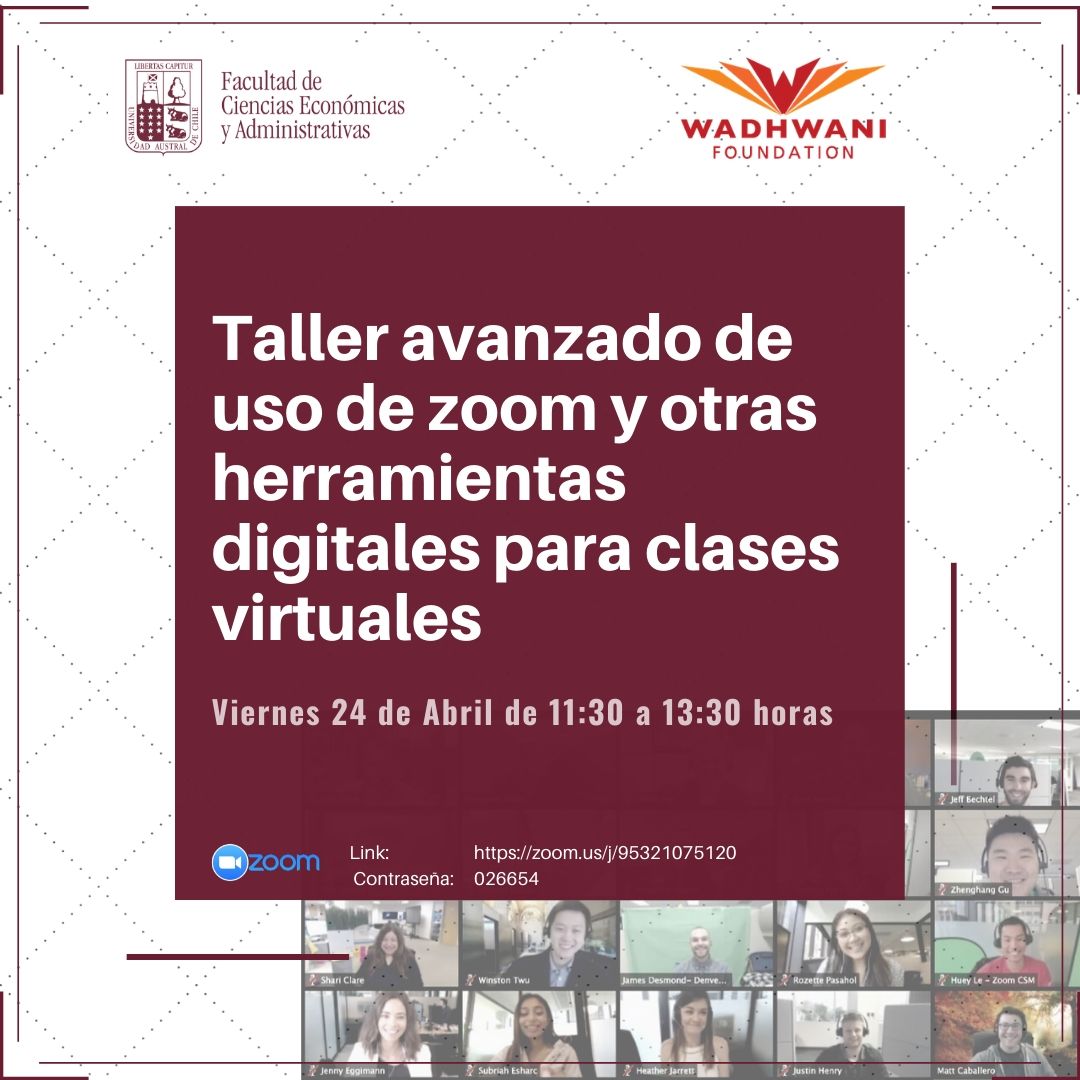 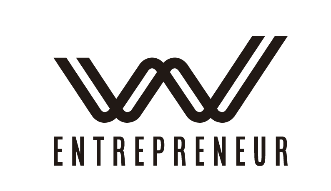 Bienvenidos
Anfitriones:

José Antonio González, Program Manager Chile, WF.

Juan Carlos Cortina, Enpreneur Director Latam, WF.
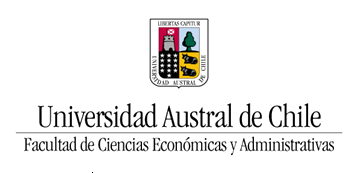 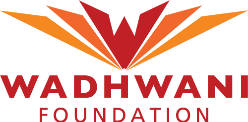 1
2
3
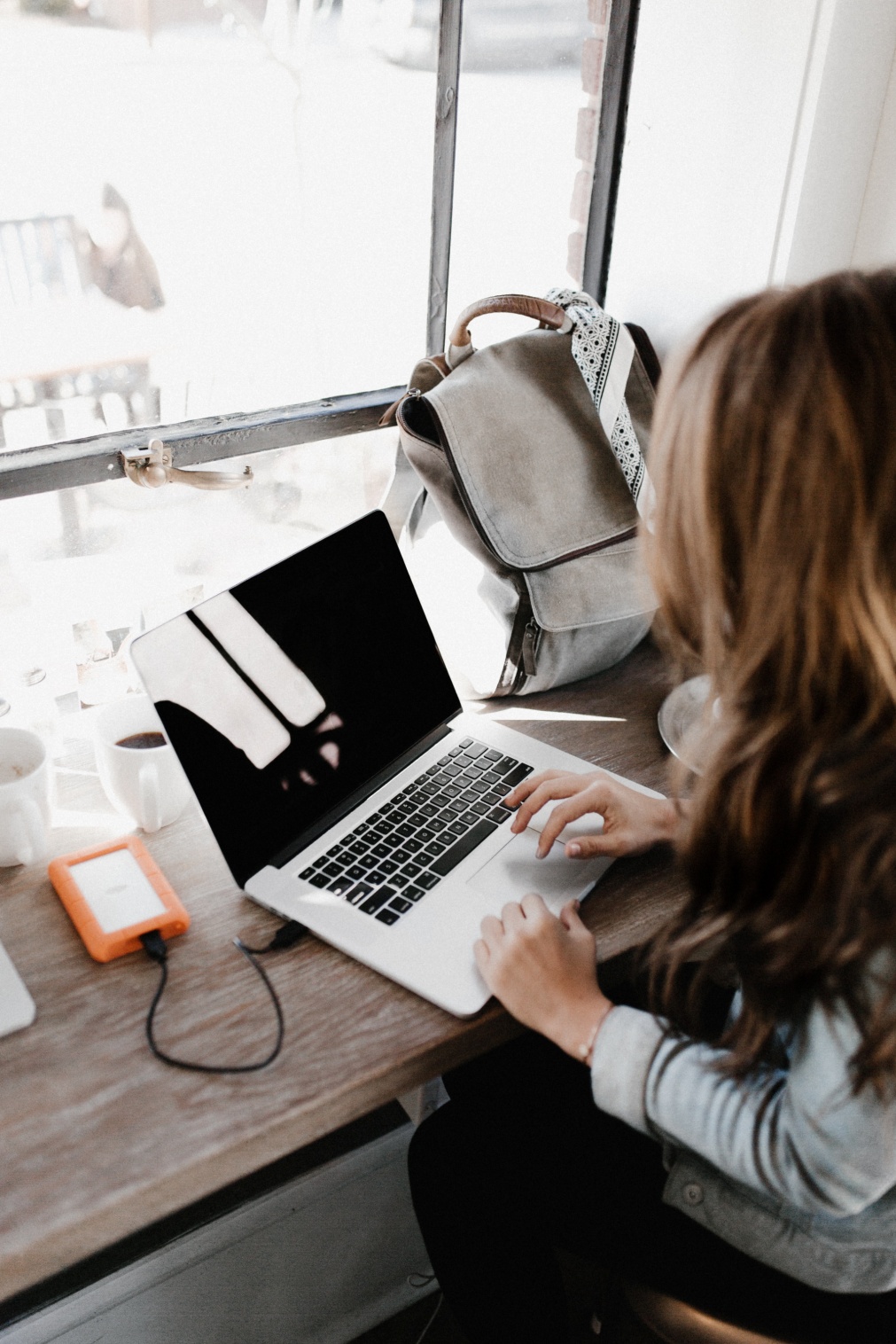 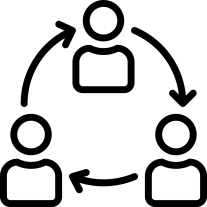 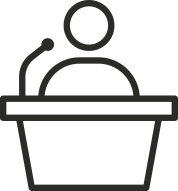 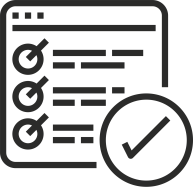 Introducción
Funciones avanzadas
 de zoom
funciones INICIALES
DE zoom
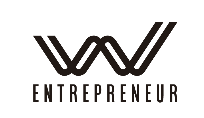 6
5
4
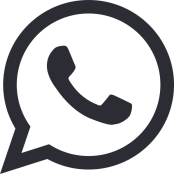 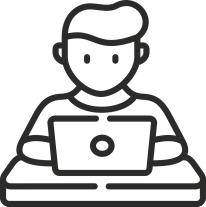 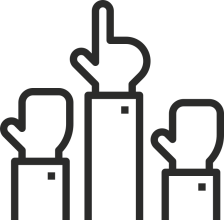 cierre
kahoot
mentimeter
1
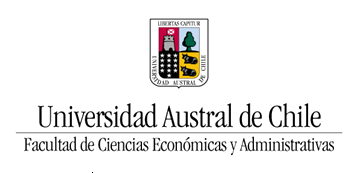 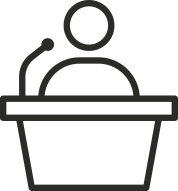 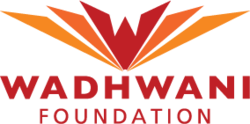 INTRODUCCION AL PROGRAMA 
ENTREPRENEUR EN LATAM
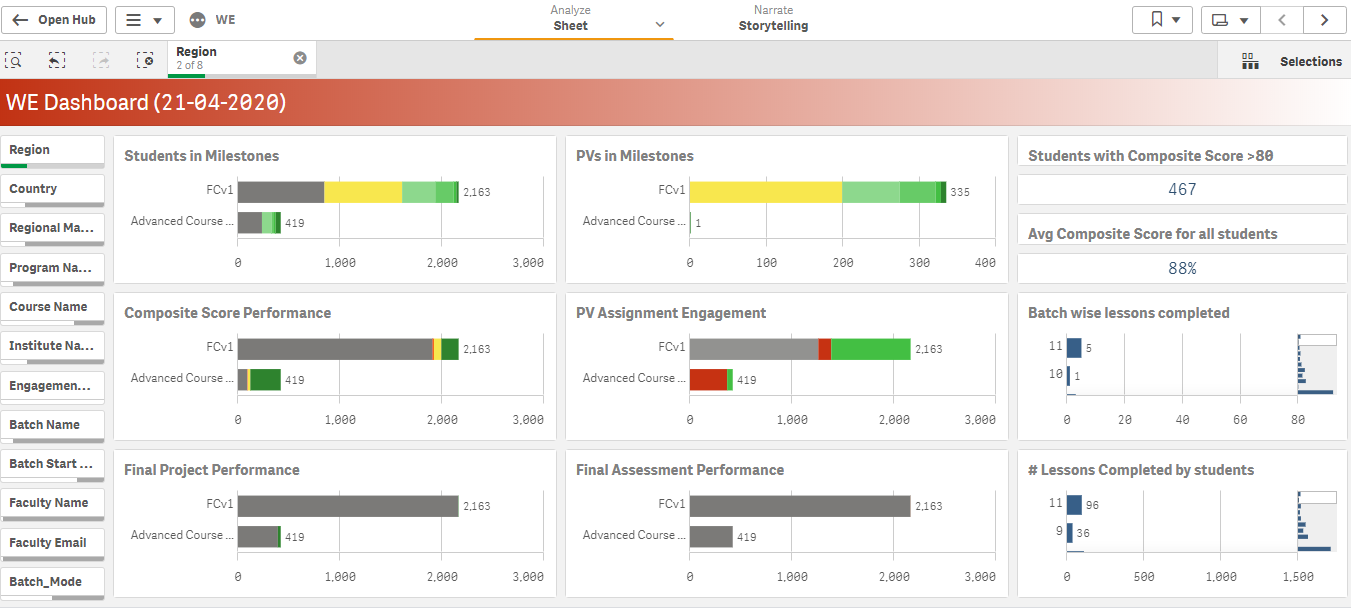 2
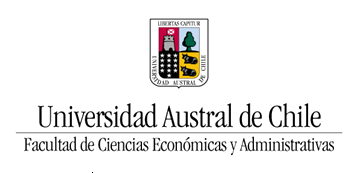 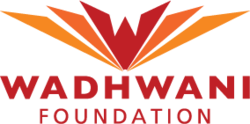 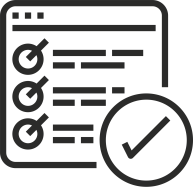 funciones INICIALES
DE zoom
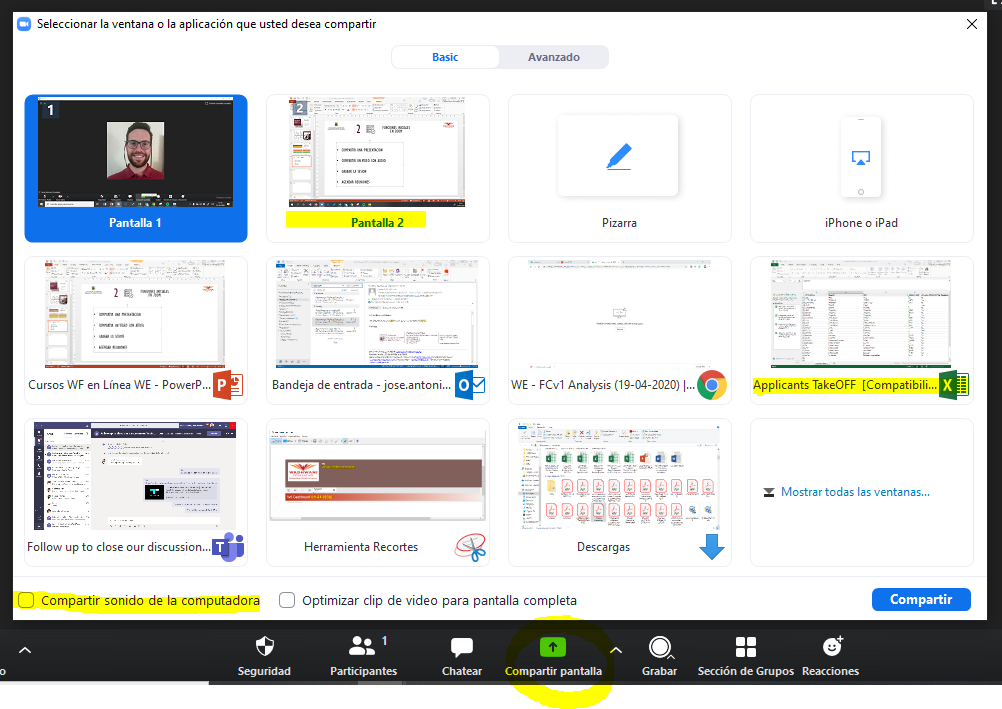 COMPARTIR UNA PRESENTACION
COMPARTIR UN VIDEO CON AUDIO
GRABAR LA SESION
AGENDAR REUNIONES
Actividad Individual
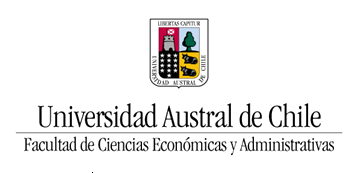 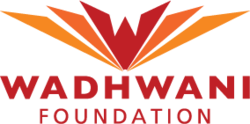 Comparte un video
con buen audio por 15 segundos.

Por favor una abre página web y
 selecciona un video para mostrarnos.
3
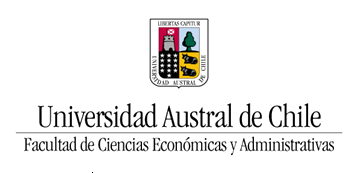 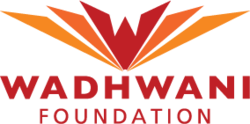 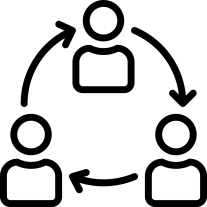 Funciones avanzadas
 de zoom
Creación de grupos dentro de la sesión.
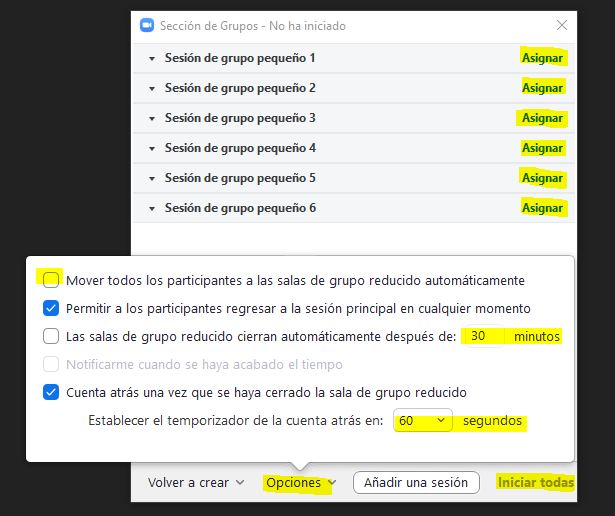 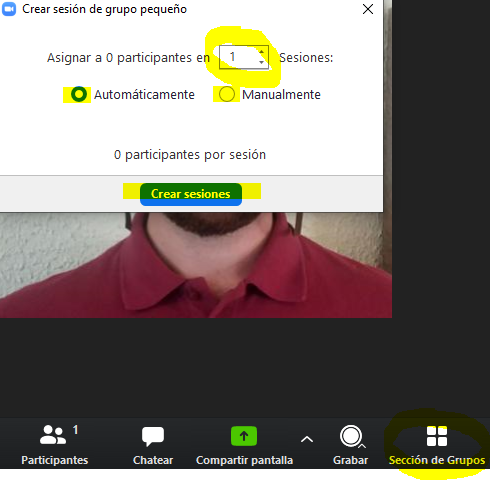 3
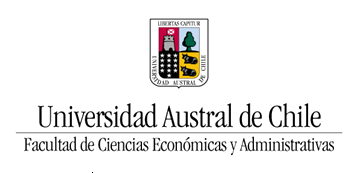 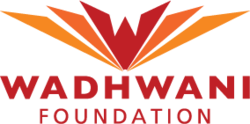 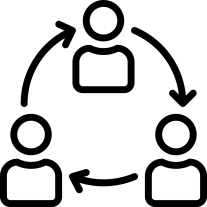 Funciones avanzadas de zoom
Ejemplo de Lienzo De La Estrategia
Utilización de la pizarra
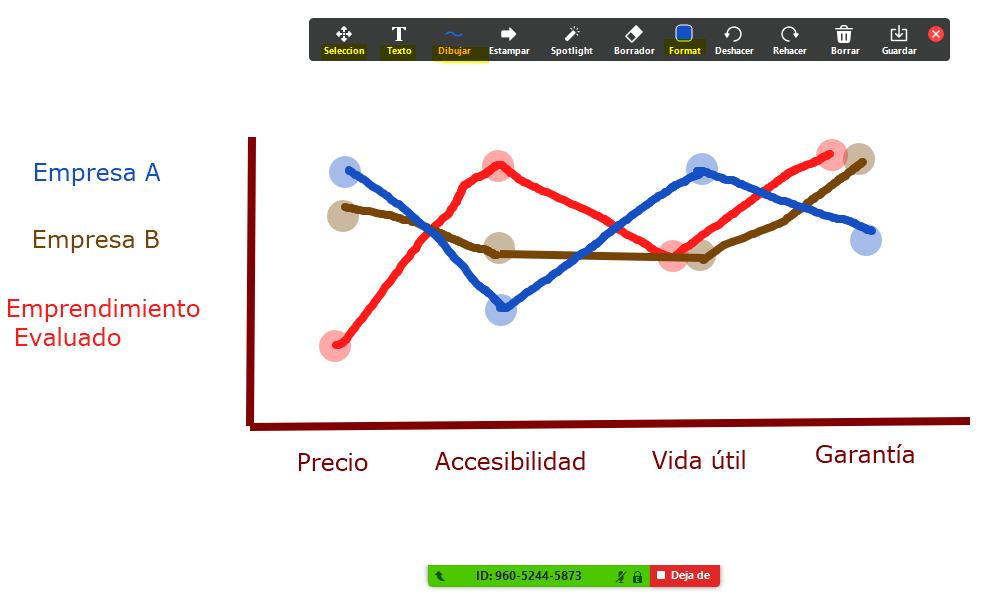 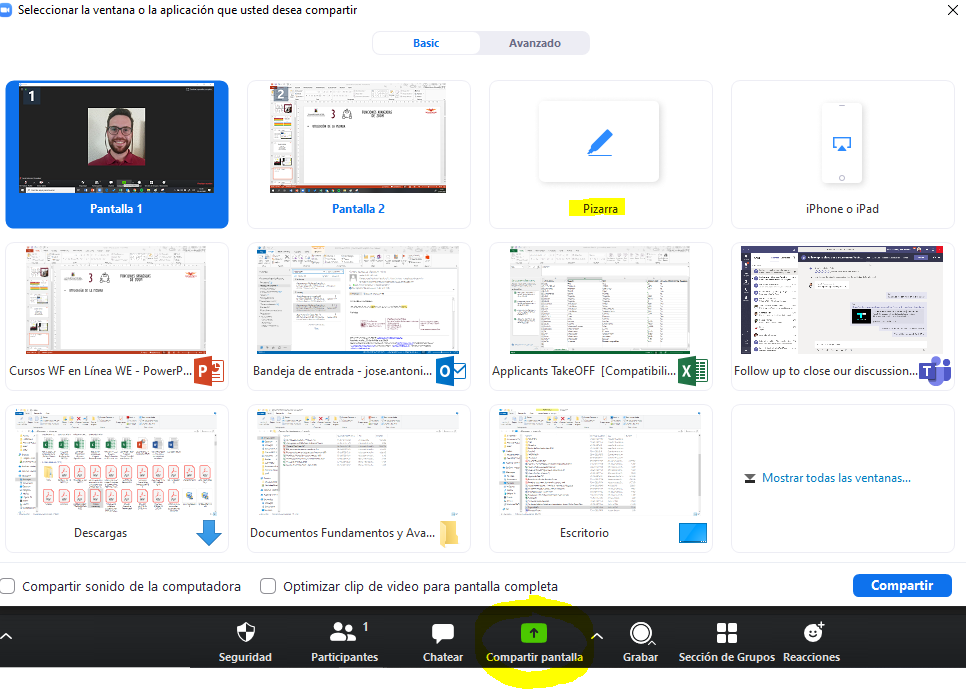 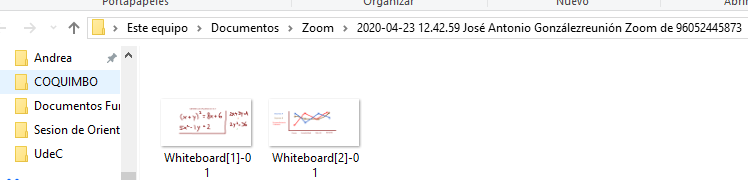 3
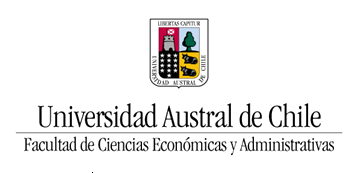 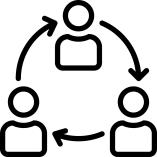 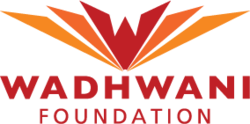 Funciones avanzadas de zoom
Lista de asistencia a una reunión
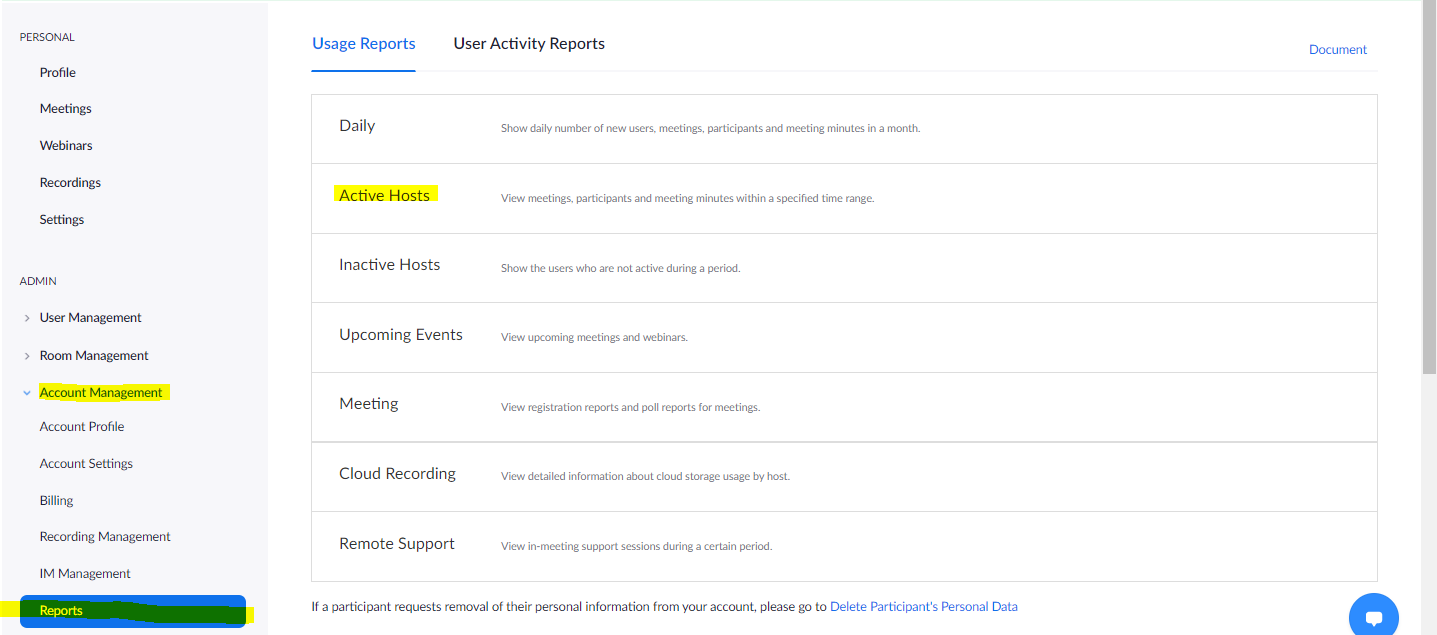 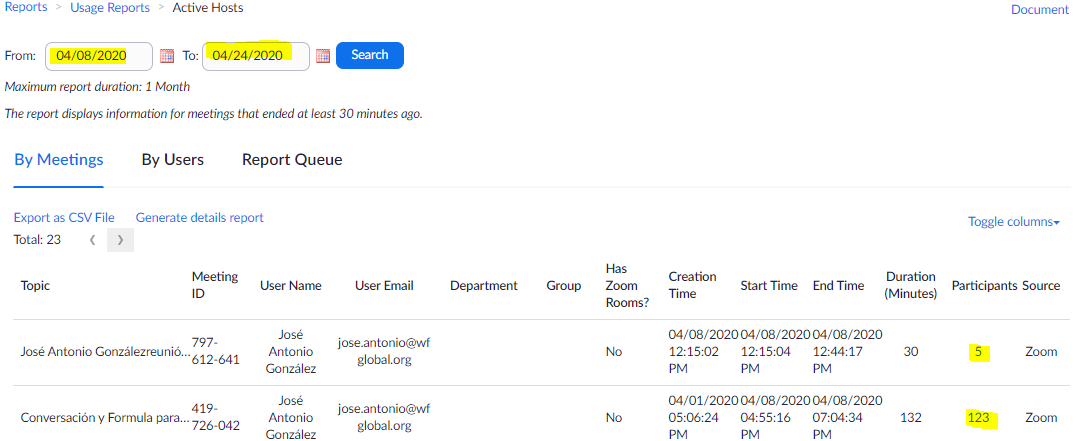 3
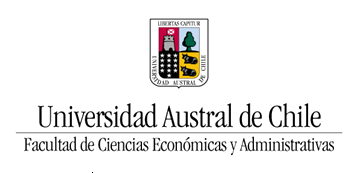 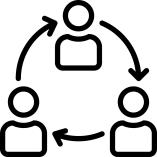 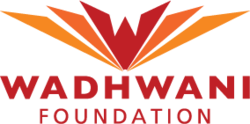 Funciones avanzadas de zoom
Grabaciones guardadas
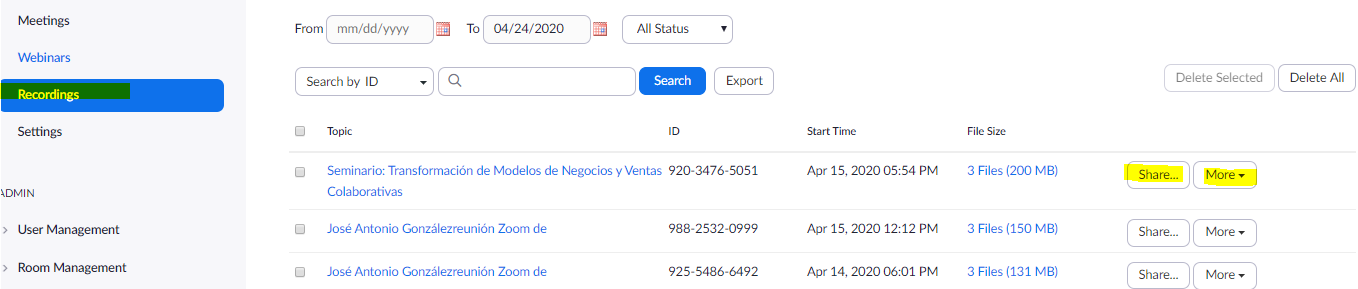 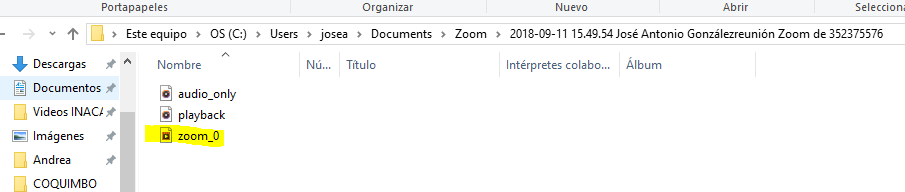 Actividad Individual
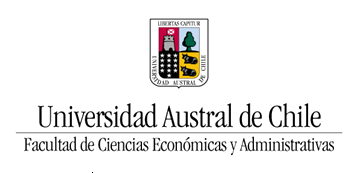 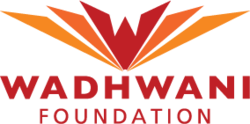 1. Comparte la Pizarra, escribe una frase 
y haz un dibujo pequeño

2. Crea Grupos Pequeños, de manera automática, 
con duración de 15 segundos
4
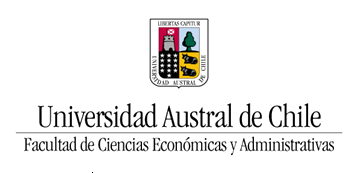 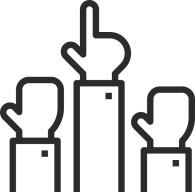 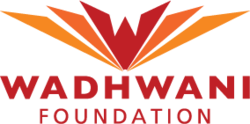 mentimeter
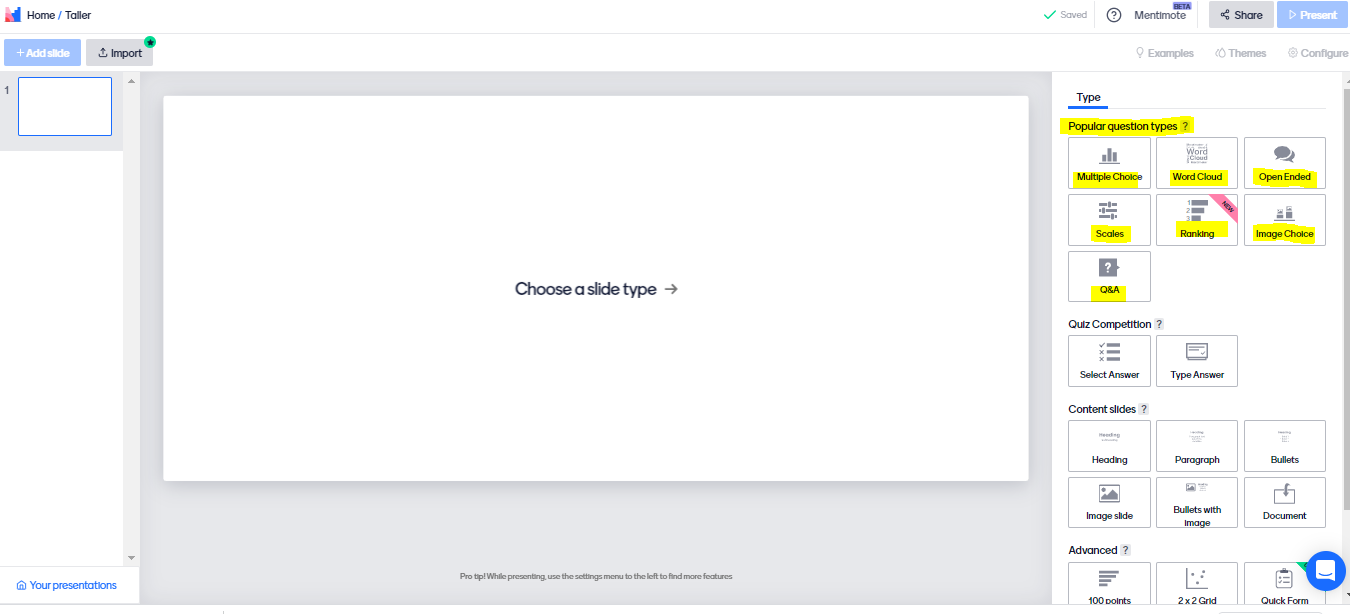 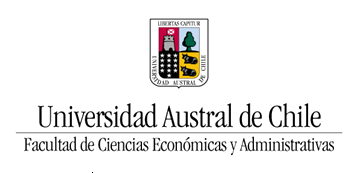 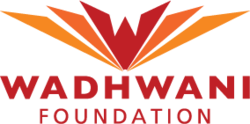 mentimeter
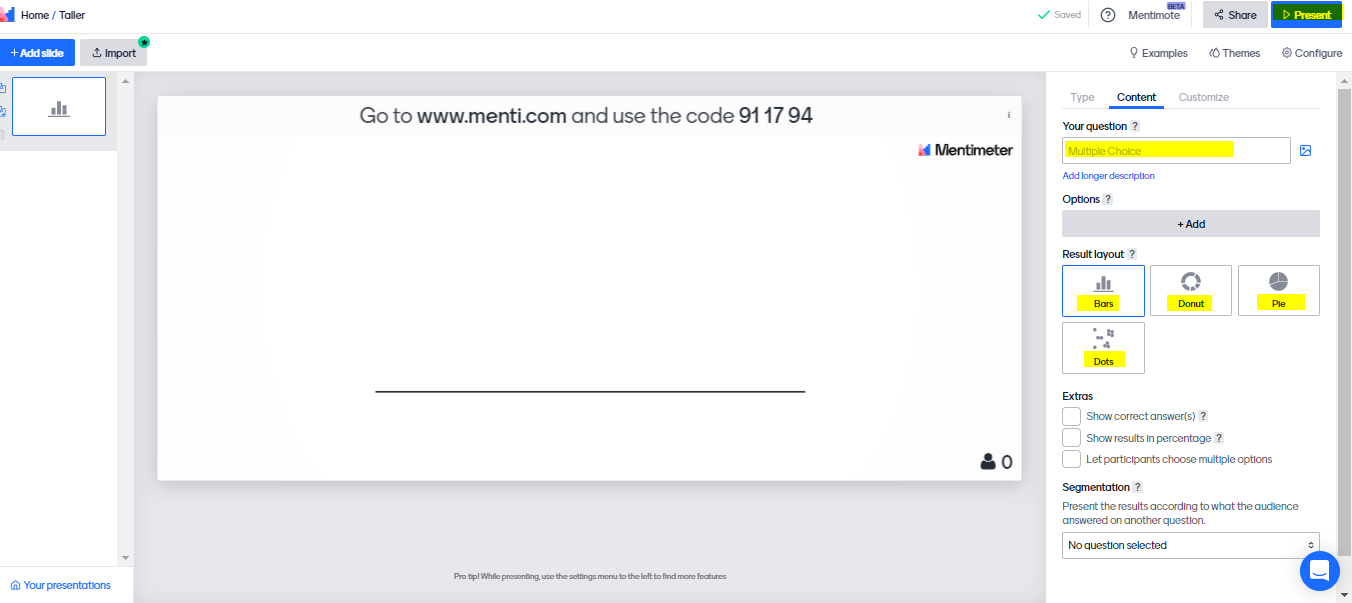 Actividad Individual
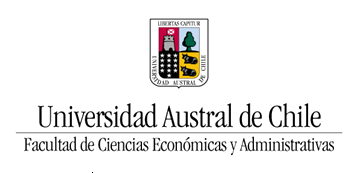 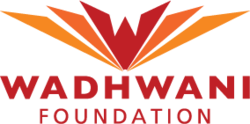 1. Regístrate en Mentimer.com

2. Crea una pregunta con selección múltiple
5
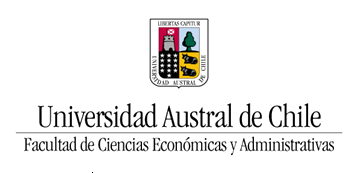 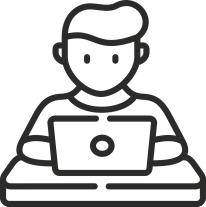 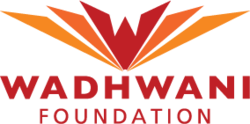 kahoot
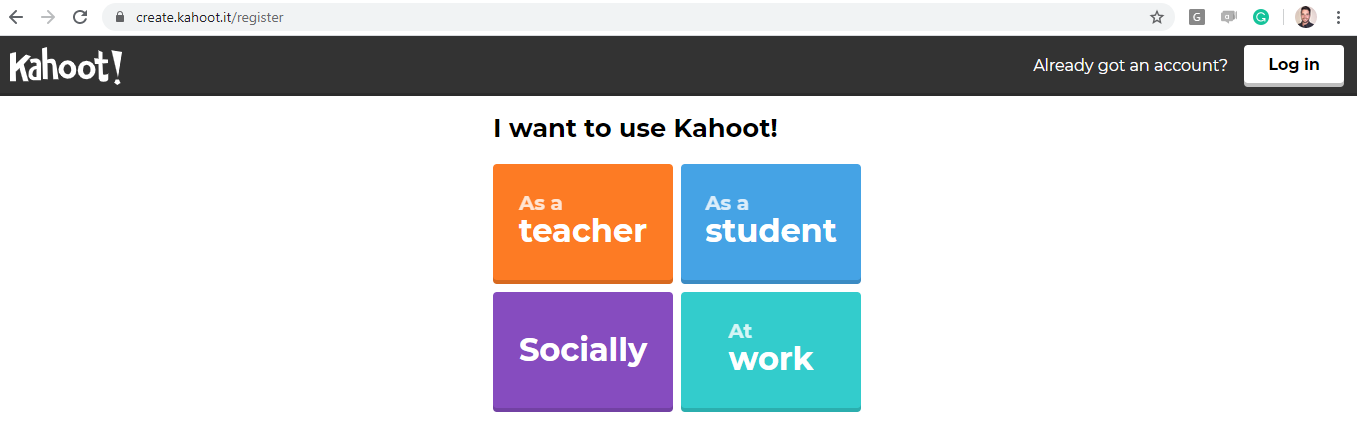 5
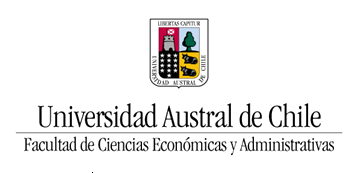 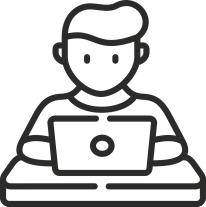 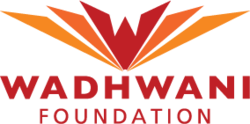 kahoot
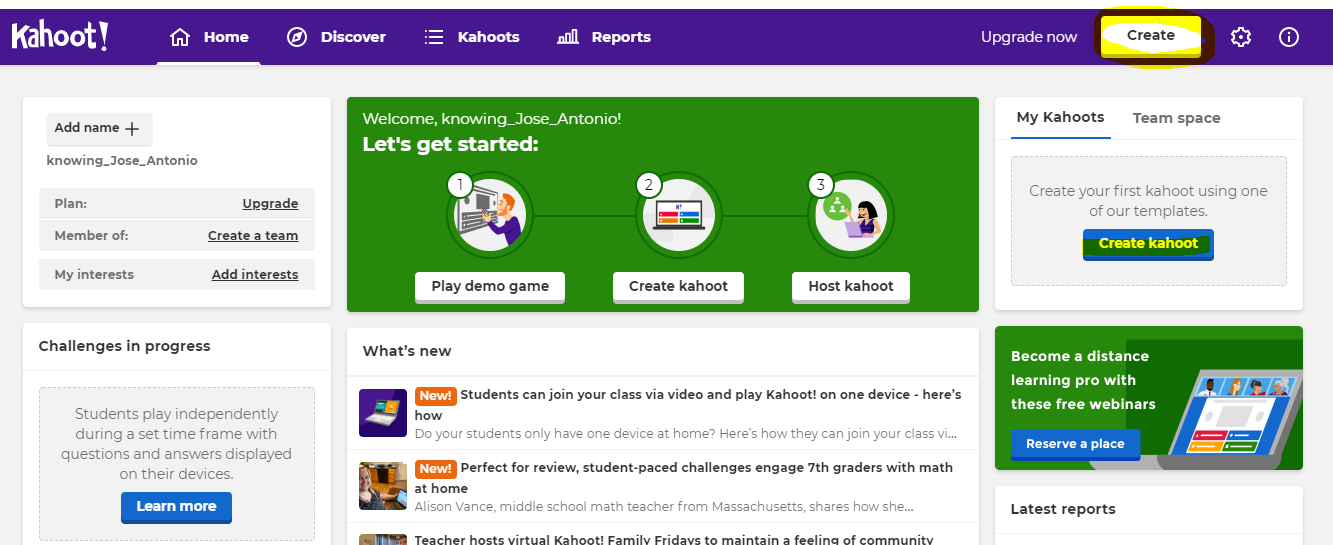 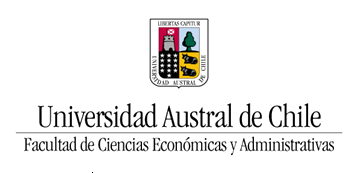 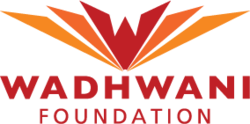 kahoot
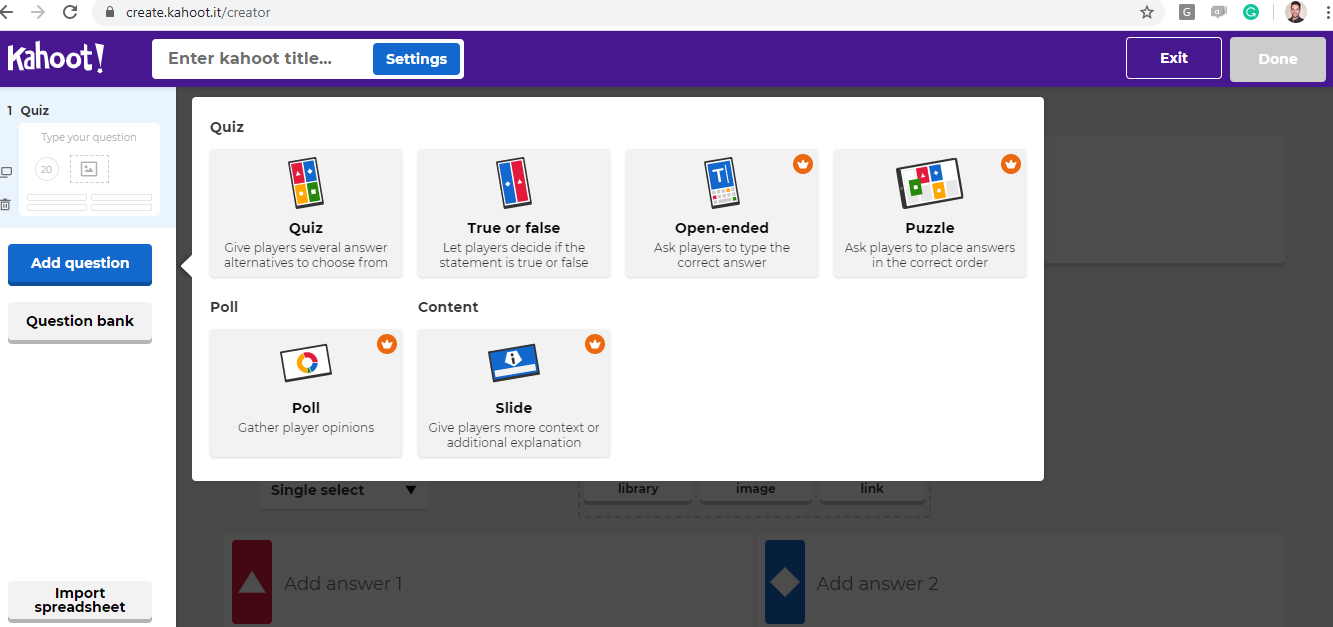 Actividad Individual
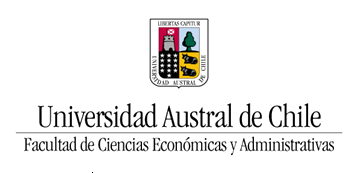 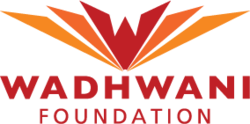 Regístrate en create.kahoot.it

2. Crea una pregunta de quiz con selección múltiple
6
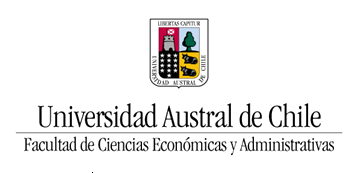 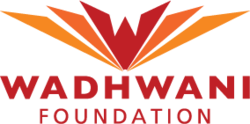 cierre
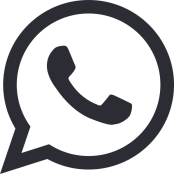 ¿Qué te ha parecido este taller?
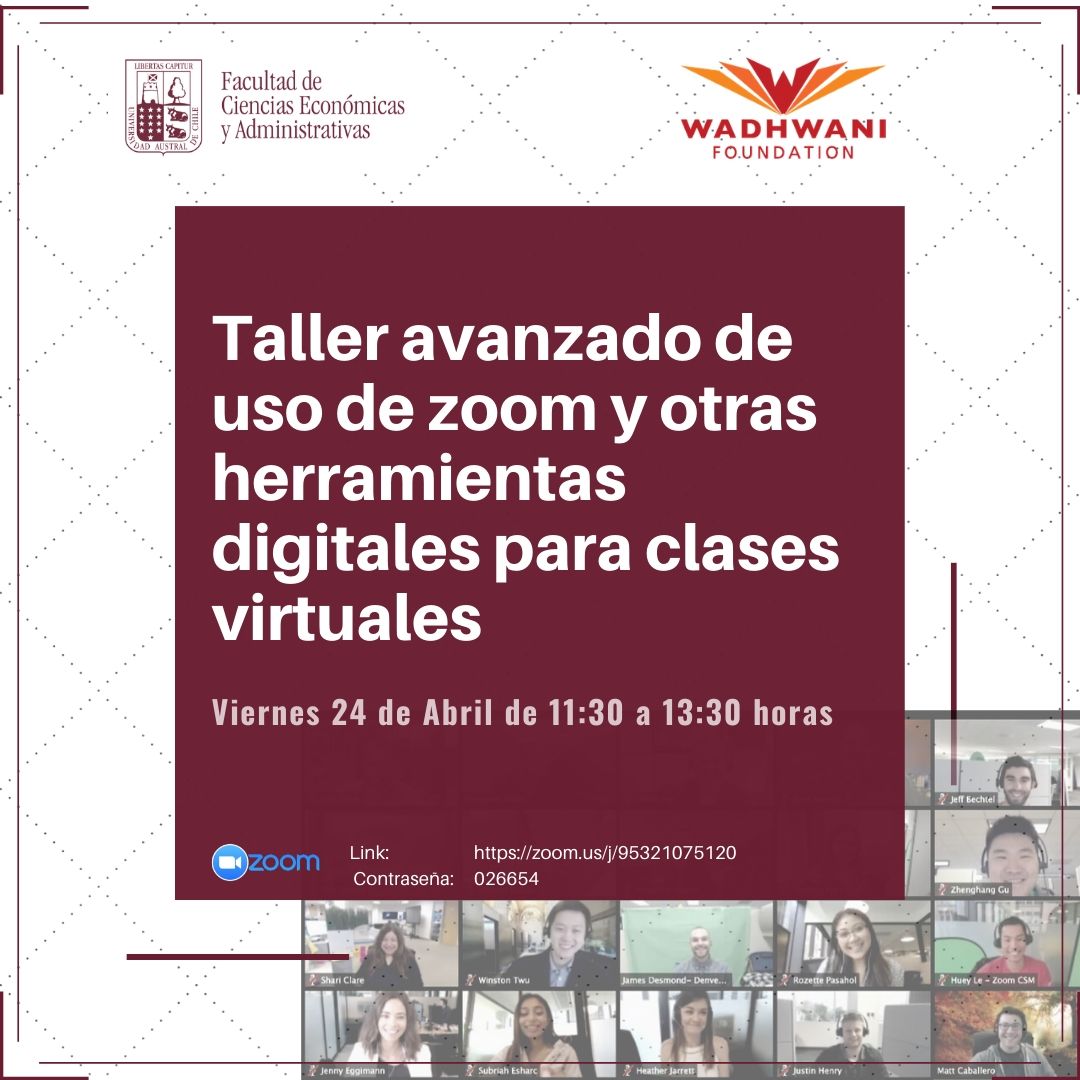 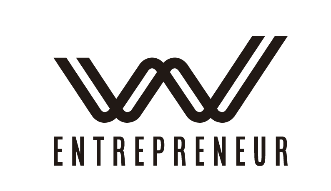 Bienvenidos
Anfitriones:

Gabriela González, Profesora FACEA UACh

José Antonio Gonzálz, Program Manager Chile, WF.

Juan Carlos Cortina, Enpreneur Director Latam, WF.